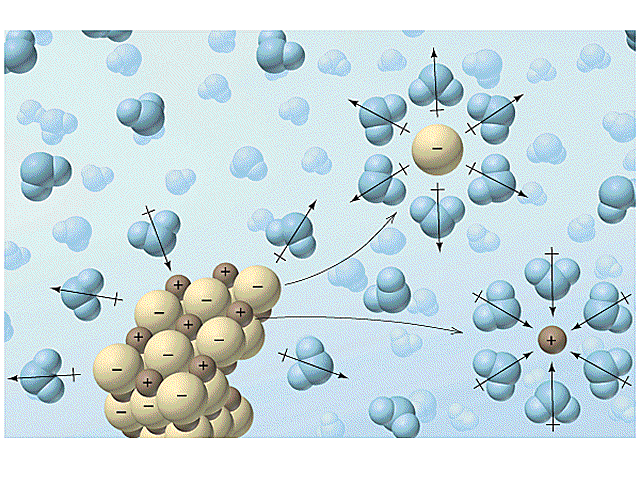 Phys 102 – Lecture 2
Coulomb’s Law & Electric Dipoles
1
Today we will...
Get practice using Coulomb’s law & vector addition 
 Learn about electric dipoles
 Apply these concepts!
Molecular interactions
Polar vs. nonpolar molecules
Hydrophilic vs. hydrophobic
Permanent vs. induced dipole
Chemistry!
Phys. 102, Lecture 2, Slide 2
Recall: Coulomb’s Law
Force between charges q1 and q2 separated a distance r:
“Coulomb constant”
Magnitude
“Force on q1 due to q2”
“Permittivity of free space”
Direction
Opposite charges attract, like charges repel
Phys. 102, Lecture 2, Slide 3
Superposition principle
Total force on charge due to other charges = sum of individual forces
Ex: what is the force on q1 due to q2, q3, and q4?
q1
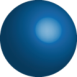 q2
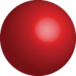 q4
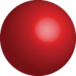 q3
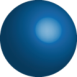 Order does not matter!
Phys. 102, Lecture 2, Slide 4
Calculation: four charges
Calculate the total force on charge q1 = +2 μC due to charges q2 = +7 μC, q3 = –3.5 μC
May need geometry, trigonometry
Fundamental concept: Superposition
q1
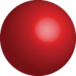 Approach:
Draw forces
Calculate magnitudes of forces
Add vectors
Decompose into x-, y-components
Add like components
4 m
q3
q2
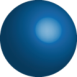 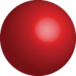 3 m
3 m
Phys. 102, Lecture 2, Slide 5
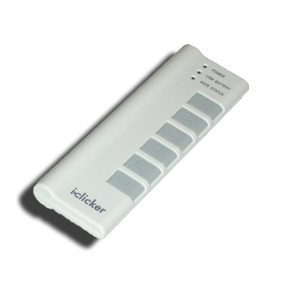 ACT: four charges
Which vector best represents the total force on charge q1 = +2 μC due to charges q2 = +7 μC and q3 = –3.5 μC?
q1
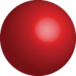 q3
q2
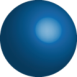 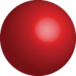 Phys. 102, Lecture 2, Slide 6
Calculation: four charges
Calculate the total force on charge q1 = +2 μC due to charges q2 = +7 μC and q3 = –3.5 μC
Calculate magnitudes of forces
q1
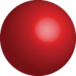 4 m
q3
q2
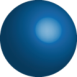 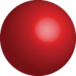 3 m
3 m
Phys. 102, Lecture 2, Slide 7
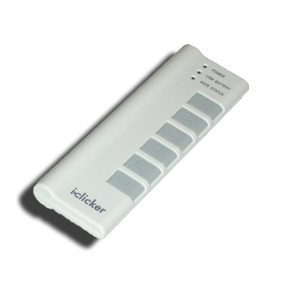 ACT: components
What is the x-component of      , F12,x?
A.  3/4 F12		B.  3/5 F12 		C. –4/5 F12
y
Decompose vectors into components
x
q1
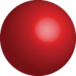 4 m
q3
q2
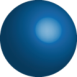 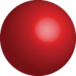 3 m
3 m
Phys. 102, Lecture 2, Slide 8
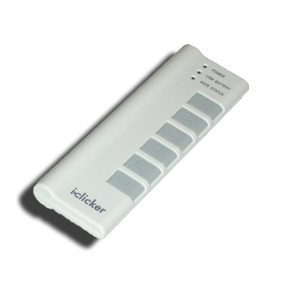 ACT: components
What is the y-component of      , F13,y?
A.  3/4 F13		B.  3/5 F13		C. –4/5 F13
y
Decompose vectors into components
x
q1
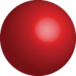 4 m
q3
q2
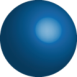 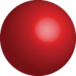 3 m
3 m
Phys. 102, Lecture 2, Slide 9
Calculation: four charges
Calculate the total force on charge q1 = +2 μC due to charges q2 = +7 μC and q3 = –3.5 μC
Add like components
q1
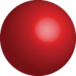 4 m
q4
q2
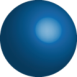 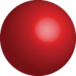 3 m
3 m
Phys. 102, Lecture 2, Slide 10
Calculation: four charges
Calculate the total force on charge q1 = +2 μC due to charges q2 = +7 μC and q3 = –3.5 μC
Magnitude of total force
q1
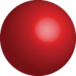 Direction of total force
4 m
q3
q2
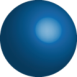 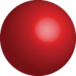 3 m
3 m
Phys. 102, Lecture 2, Slide 11
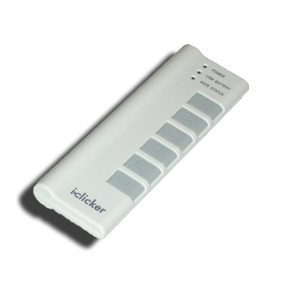 ACT: CheckPoint 1.1
Consider three charges on a circular ring, q1 = +2q, q2 = q3 = +q. A charge +Q is placed at the center of the circle.
1
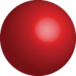 y
2q
What is the x-component of the total force on Q?
x
Fx > 0
 Fx = 0
 Fx < 0
Q
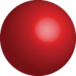 2
3
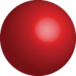 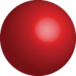 q
q
Phys. 102, Lecture 2, Slide 12
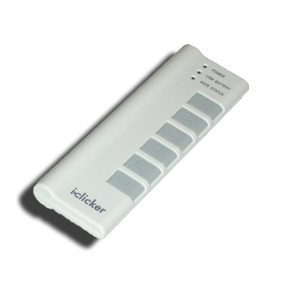 ACT: CheckPoint 1.2
Consider three charges on a circular ring, q1 = +2q, q2 = q3 = +q. A charge +Q is placed at the center of the circle.
1
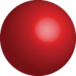 y
2q
What is the y-component of the total force on Q?
x
Fy > 0
 Fy = 0
 Fy < 0
Q
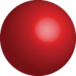 2
3
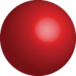 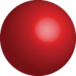 q
q
Phys. 102, Lecture 2, Slide 13
Electric dipole & dipole moment
A positive and negative charge of equal magnitude q separated by a (usually small) distance d
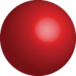 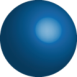 =
=
d
+q
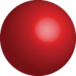 +q
definition
Dipole moment is measure of separated + and – charges
–q
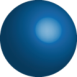 –q
From – to + charge (by convention)
Direction
Magnitude
Note: opposite from Lewis notation (Chemistry)
What are examples of electric dipoles?
Phys. 102, Lecture 2, Slide 14
Molecular dipole
Electrons are not shared equally between chemically bonded atoms
Charge imbalance creates a bond dipole
Ex: HF (hydrofluoric acid)
Ex: H20 (water)
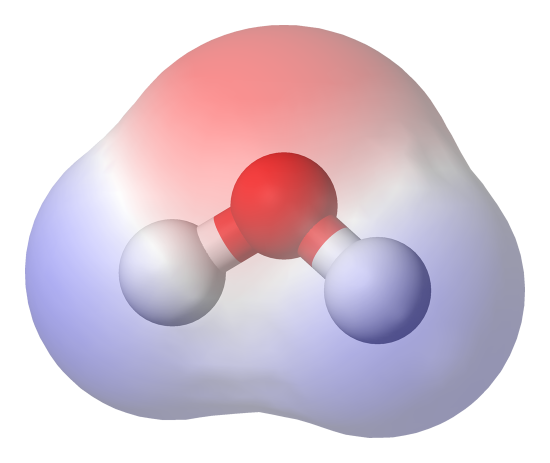 Slightly negative
Slightly positive
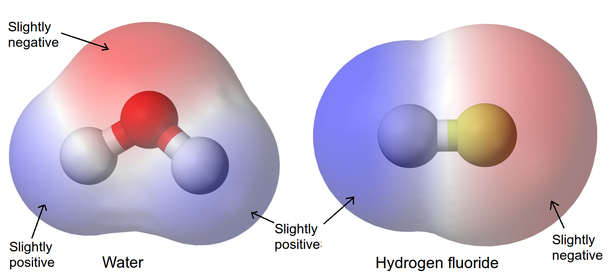 2δ-
Polar
ptot > 0
δ+
δ-
δ+
δ+
Ex: CO2 (carbon dioxide)
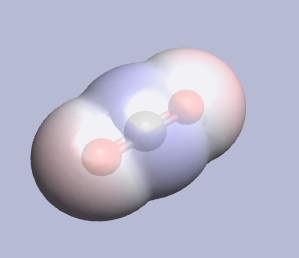 2δ+
δ-
Nonpolar
ptot = 0
δ-
Phys. 102, Lecture 2, Slide 15
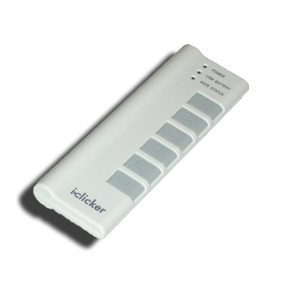 ACT: CheckPoint 2.1
An electric dipole is placed near a large positive charge +Q. In what direction is the net force on the dipole?
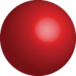 A. Left		B. Zero		C. Right
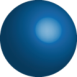 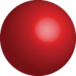 +Q
+q
–q
Phys. 102, Lecture 2, Slide 16
[Speaker Notes: This is why water is attracted to ions & why it aligns with respect to ions (depending on charge).]
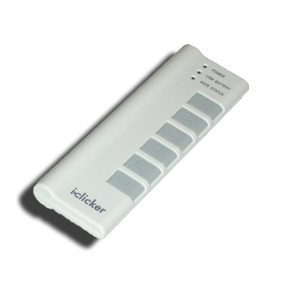 ACT: Dipole & 2 charges
Consider an electric dipole placed an equal distance from a +Q and a –Q charge. Does the dipole move?
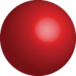 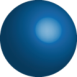 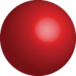 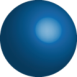 +Q
–Q
+q
–q
A. Yes		B. No
Phys. 102, Lecture 2, Slide 17
Ion-dipole interactions
Polar molecules are attracted to ions
Dipole moment aligns away from + charge, toward – charge
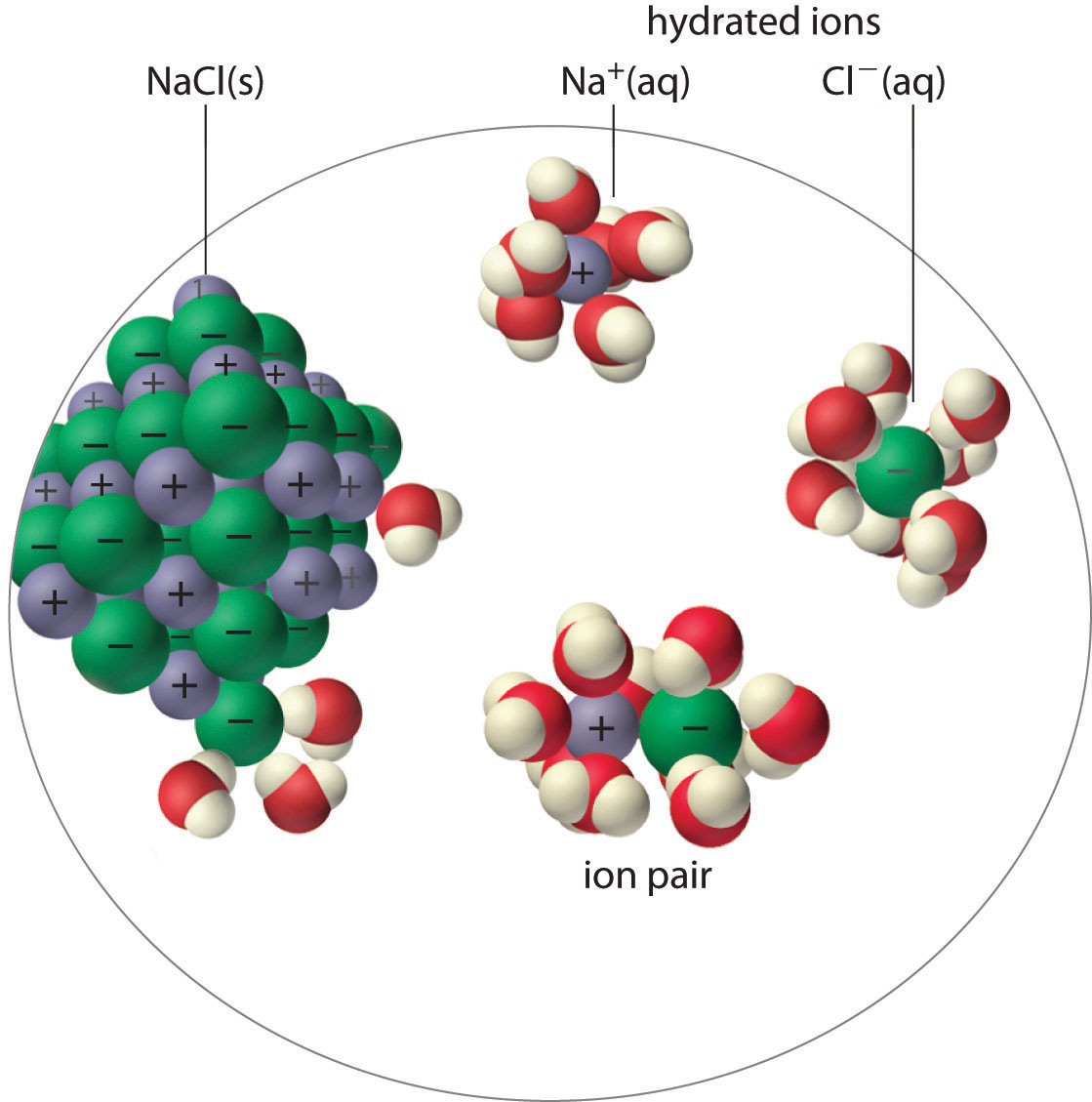 Ex: ions in water & solubility
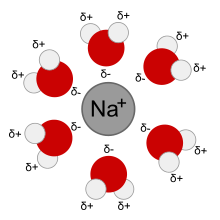 “Hydration shell”
Ionic compounds (ex: salts) dissolve in water
Phys. 102, Lecture 2, Slide 18
Dipole-dipole interactions
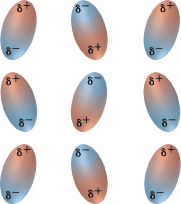 Polar molecules interact together
Dipole moments align end-to-end + to –
Like magnets!
Ex: hydrogen bond is a dipole-dipole interaction between water molecules
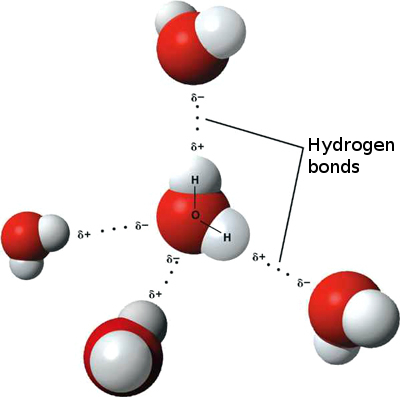 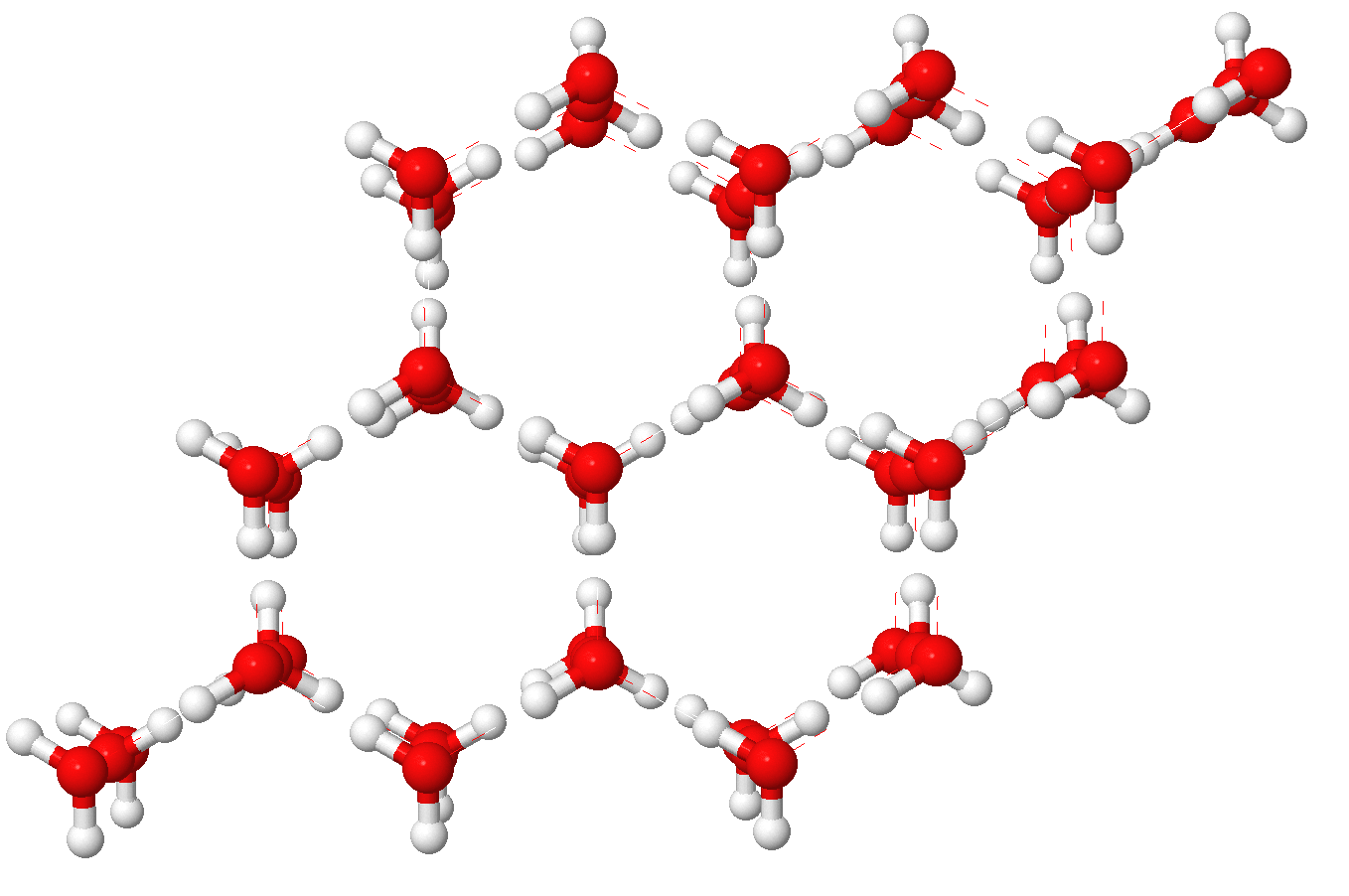 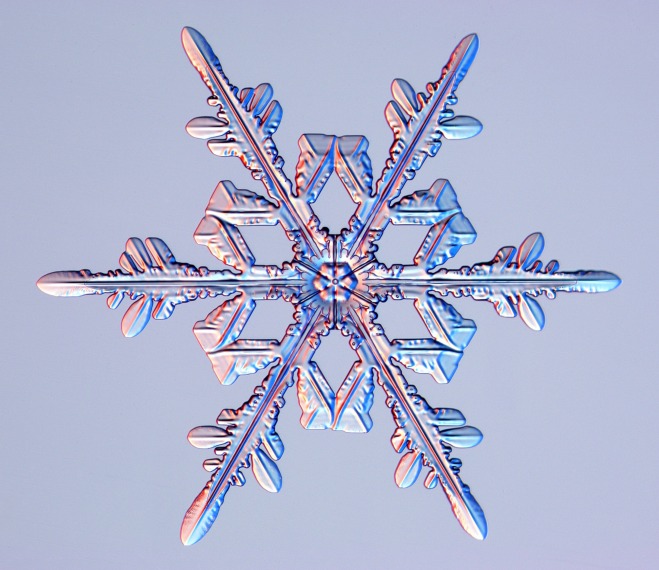 Hydrogen bond
Structure of ice
Snowflake
Phys. 102, Lecture 2, Slide 19
Hydrophilic vs. hydrophobic
Polar molecules interact with charged & polar molecules
Ex: charged & polar molecules attract water, nonpolar molecules do not
Hydrophilic
Nonpolar inside
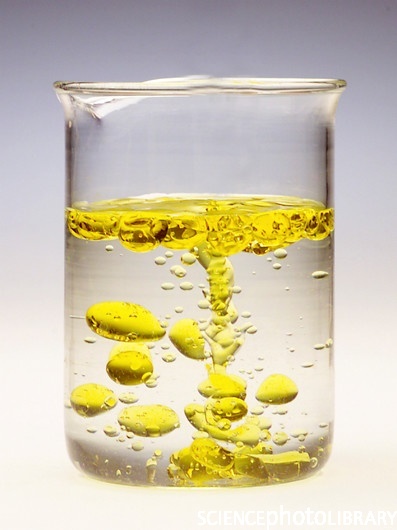 Hydrophilic
“attract water”
Hydrophobic
“repel water”
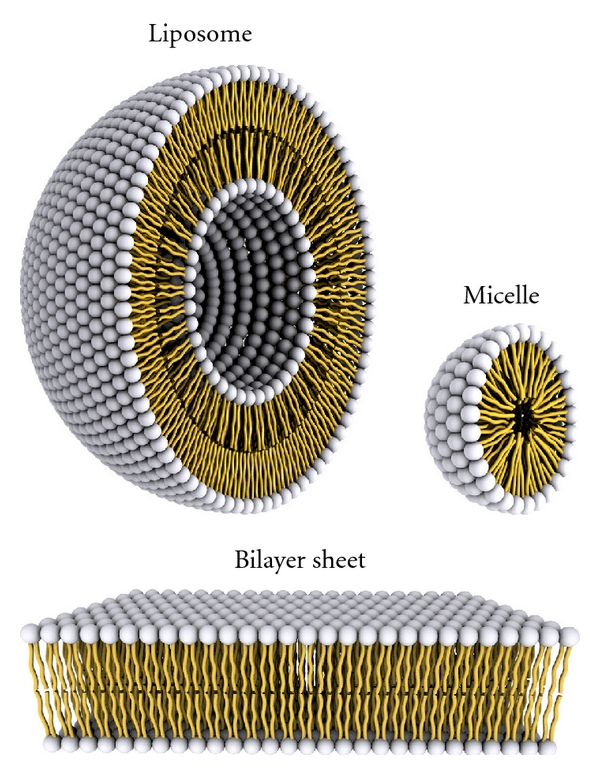 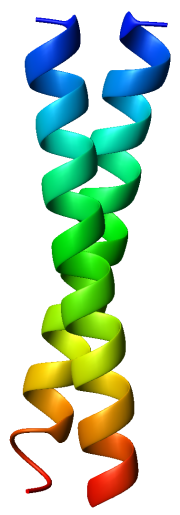 Nonpolar
Polar outside
Polar
“coiled coil”
Hydrophobic
Protein structure
Cell membranes
Oil and water
Phys. 102, Lecture 2, Slide 20
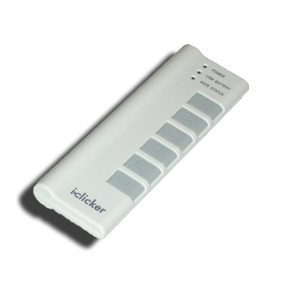 ACT: Charge & conductor
An uncharged conducting sphere is placed next to a fixed + charge. What happens when the uncharged sphere is released?
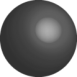 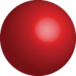 +
DEMO
A. Nothing  	B. Attracted to + sphere 	C. Repelled from + sphere
Phys. 102, Lecture 2, Slide 21
Molecular interactions
Interactions between molecules are understood in terms of charges and electric dipoles interacting by Coulomb’s law
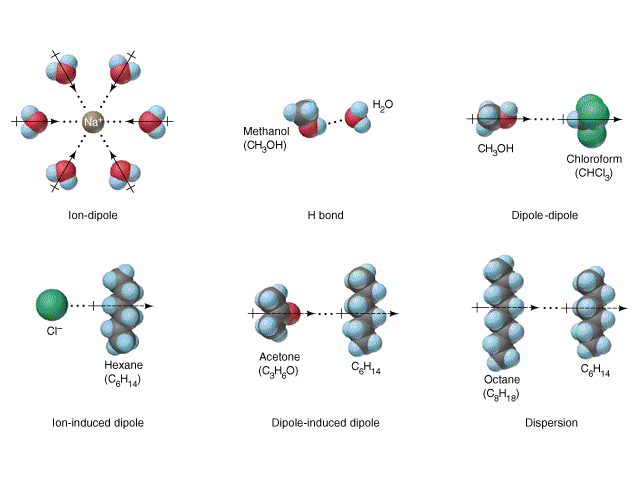 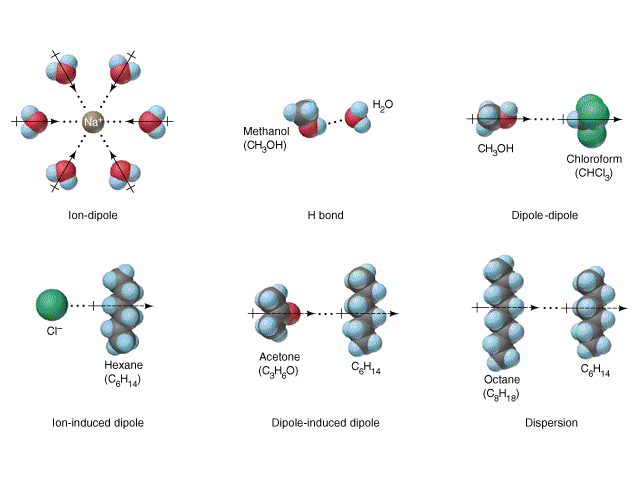 Ion-dipole
Dipole-induced dipole
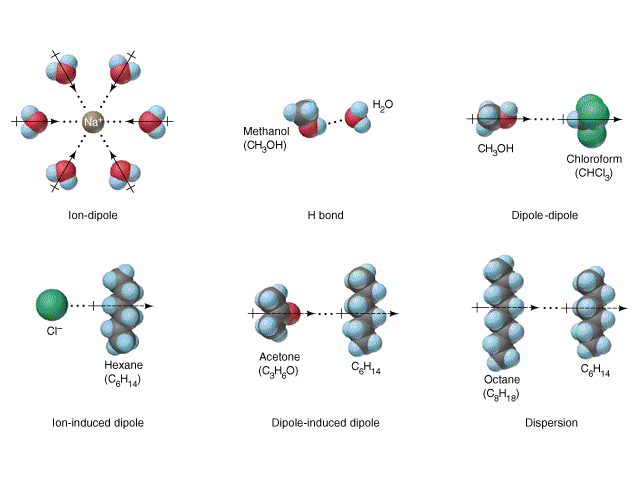 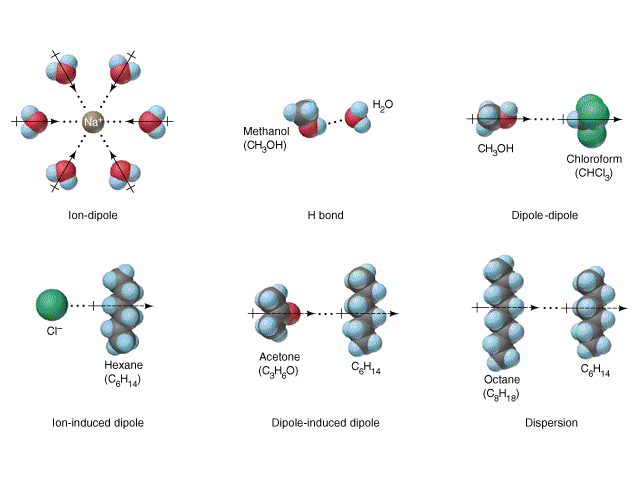 Dipole-dipole
Induced dipole-induced dipole?
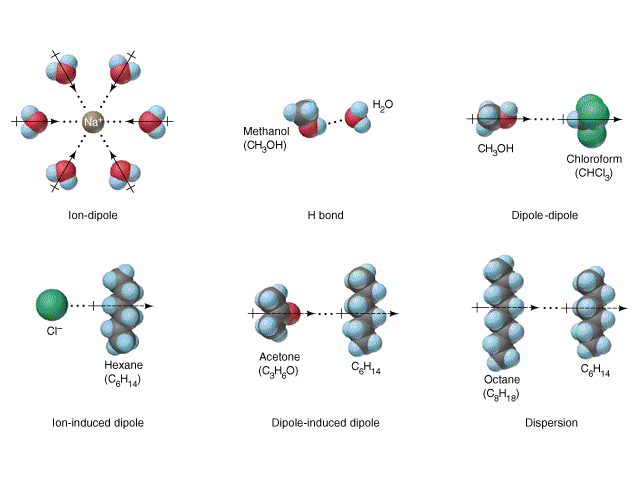 Ion-induced dipole
Yes! Two nonpolar molecules can induce dipoles in each other and interact! 
London dispersion or van der Waals force
Phys. 102, Lecture 2, Slide 22
Summary of today’s lecture
Coulomb’s law
 Superposition principle
 Electric dipole & dipole moment
	Permanent vs. induced dipole
Phys. 102, Lecture 2, Slide 23